Комплекс упражнений
«Для тех, кто дома!»
Комплекс упражнений предназначен для детей и взрослых, находящихся дома, в связи с сложившейся эпидемиологической ситуацией в всём мире.
1. Отжимание с планкой
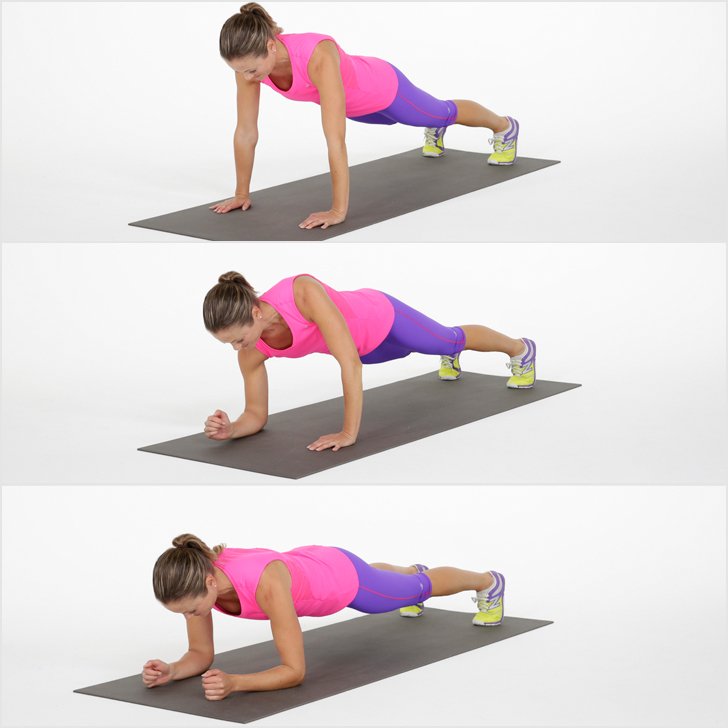 Популярное упражнение, которое даёт не только бодрость, но и помогает худеть. 
Выполняется 
10 отжиманий, 
далее 20 секунд планки. 
Цикл повторяется не менее трех раз.
2. «Пловец»
1. Лежа на животе, руки вытянуть вдоль тела, направив ладони вниз. 
2-3. Вдохнуть, приподнять ногу на возможную высоту, выдохнуть, опустить. То же сделать второй ногой. По 3 раза на каждую ногу.
4. Лежа на животе, имитировать плавательные движения.
Выполнять 1 минуту.
Упражнение «пловец» достаточно энергозатратное и позволяет лучше сжигать калории.
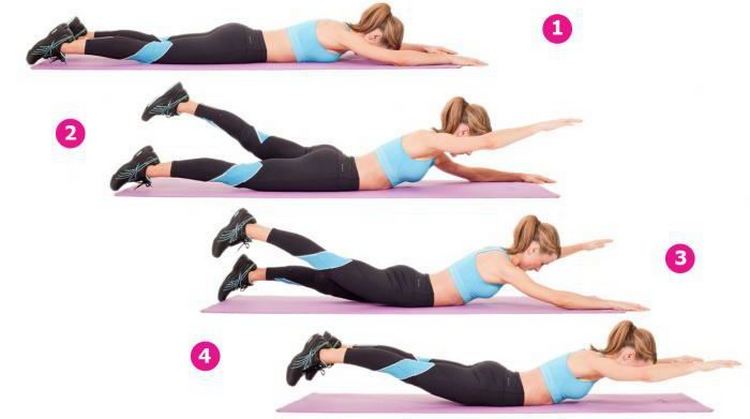 3.Перекаты
1. Из исходного положения, стойка ноги врозь, выпад влево левой ногой. Спина прямая, взгляд направлен вперед. Руки вытянуты вперед.
2. Вернитесь в исходное положение и повторите упражнение правой.
Выполнить 10 перекатов в каждую сторону. Повторить не менее трех раз с интервалом отдыха 30 секунд.
Упражнение выполняется для гибкости тазобедренных суставов и стабильности коленей.
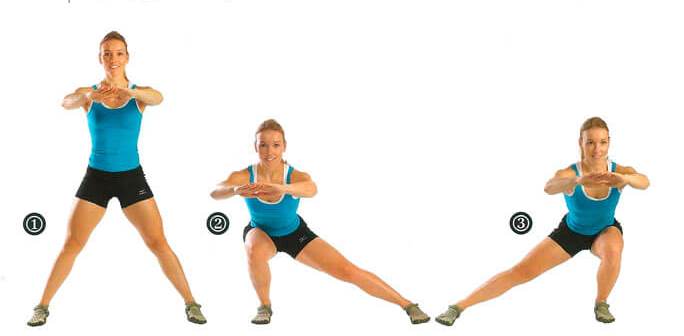 4. Упражнения для пресса
Поднимание туловища из положения лежа на спине выполняется из исходного положения: лежа на спине, на гимнастическом мате, руки за головой «в замок», лопатки касаются мата, ноги согнуты в коленях под прямым углом, ступни прижаты партнером к полу.
Выполнить 2-3 серии по 20 раз с интервалом отдыха 30 секунд.
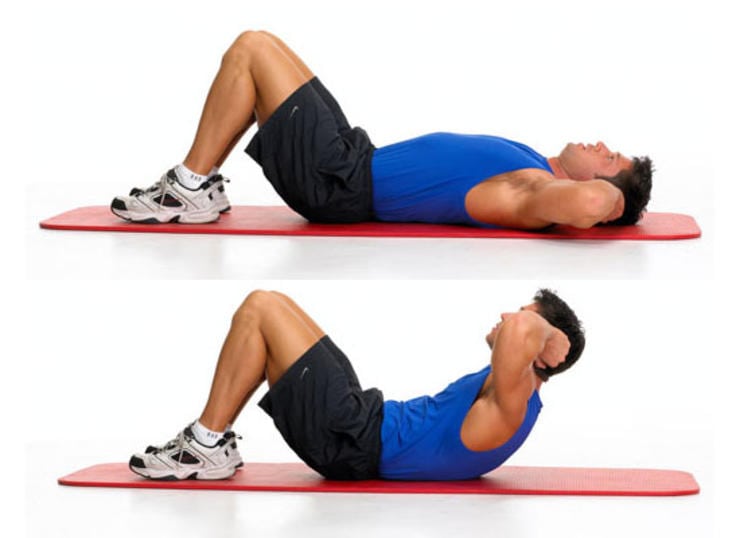 5. Отжимание
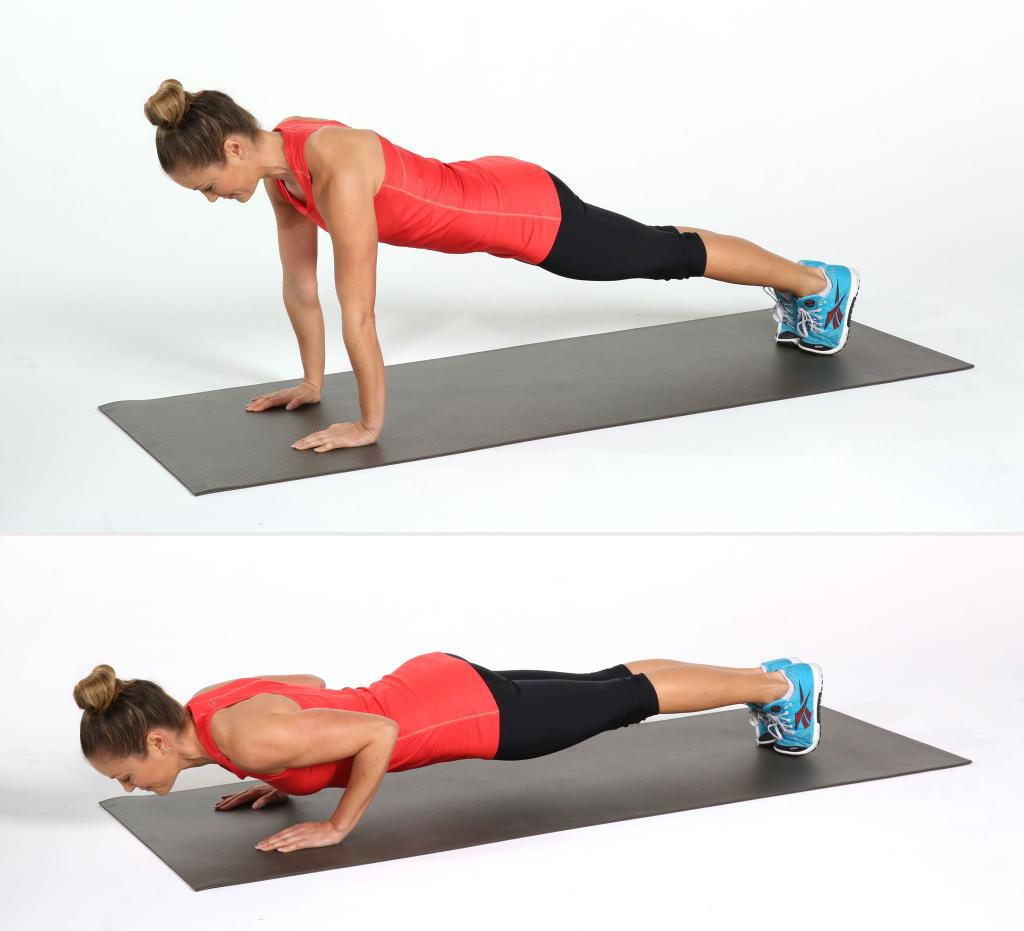 Сгибание и разгибание рук в упоре лежа выполняется из исходного положения: упор лежа на полу, руки на ширине плеч, кисти вперед, локти разведены не более чем на 45 градусов относительно туловища, плечи, туловище и ноги составляют прямую линию. Стопы упираются в пол без опоры. 
Выполнить от 15 до 30 раз в зависимости от вашей физической подготовки.
6. Выпрыгивания
Упражнение начинается с постановки ног на ширине плеч: полуприсед, колени и голень образуют прямой угол.  Спина максимально прямая. Руки прямые в положение «перед собой». Сильным, резким движением  выталкиваем себя вверх, делаем прыжок. Прямые руки следует отвести назад. Опускаться следует мягко, тихо, слегка согнув ноги.
Выполнять 3 серии по 10 раз с интервалом отдыха 30 секунд.
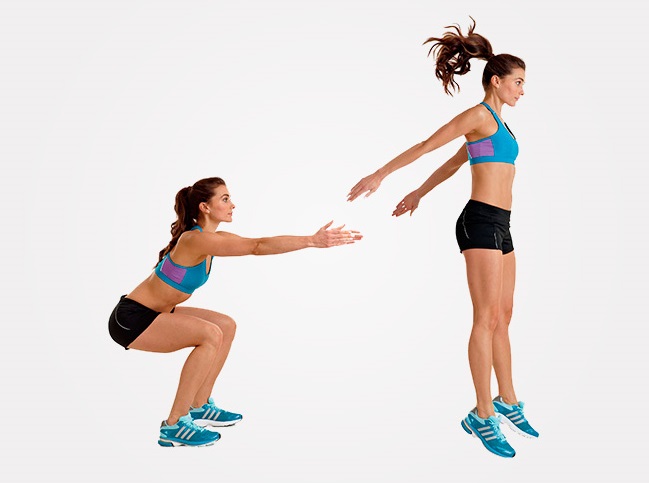 7. Подъем прямых ног «ножницы»
В классическом варианте «Ножниц» поясница плотно прижата к полу, мышцы верхней части спины, плеч и шеи максимально расслаблены. Руки кладем под поясницу и ягодицы ладонями вниз. В зависимости от вашей физической подготовки упражнение 
выполняется под углом 
90, 60, 30 или 10 градусов. 
Выполнять 1 минуту
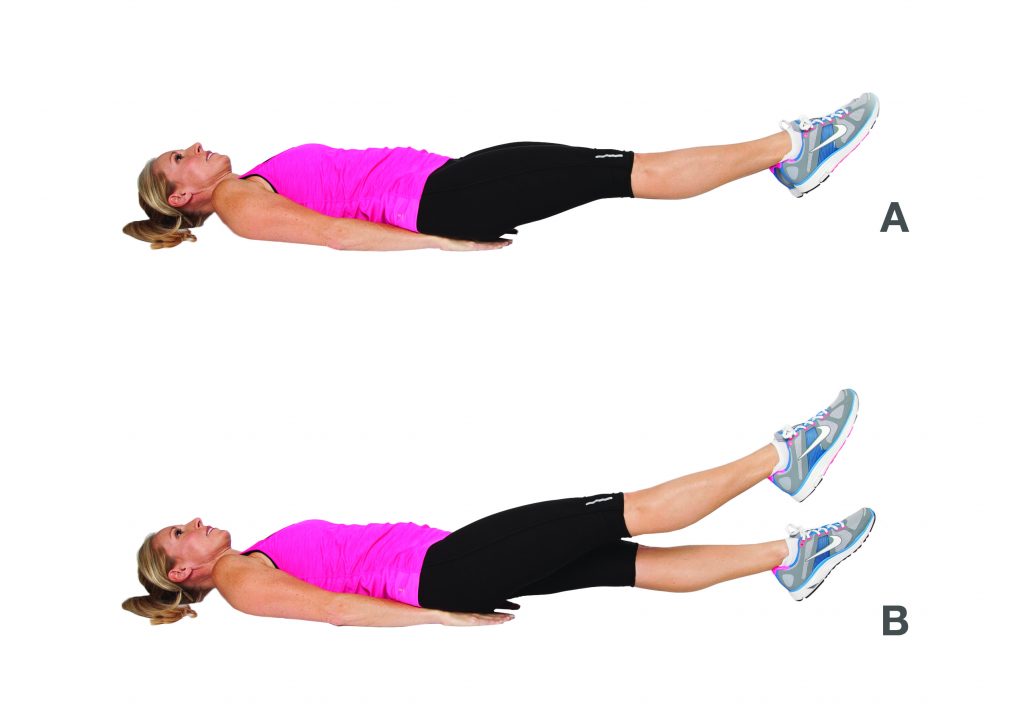 8. Шпагат (растяжка)
Шпагат для начинающих – это:
- Обязательная тщательная разминка и разогрев всех групп мышц;
- Плавность и постепенность в тренировках;
-Регулярность тренировок
 (не менее 3 раз в неделю);
- Терпение и упорство.

Выполнять 5-10 минут
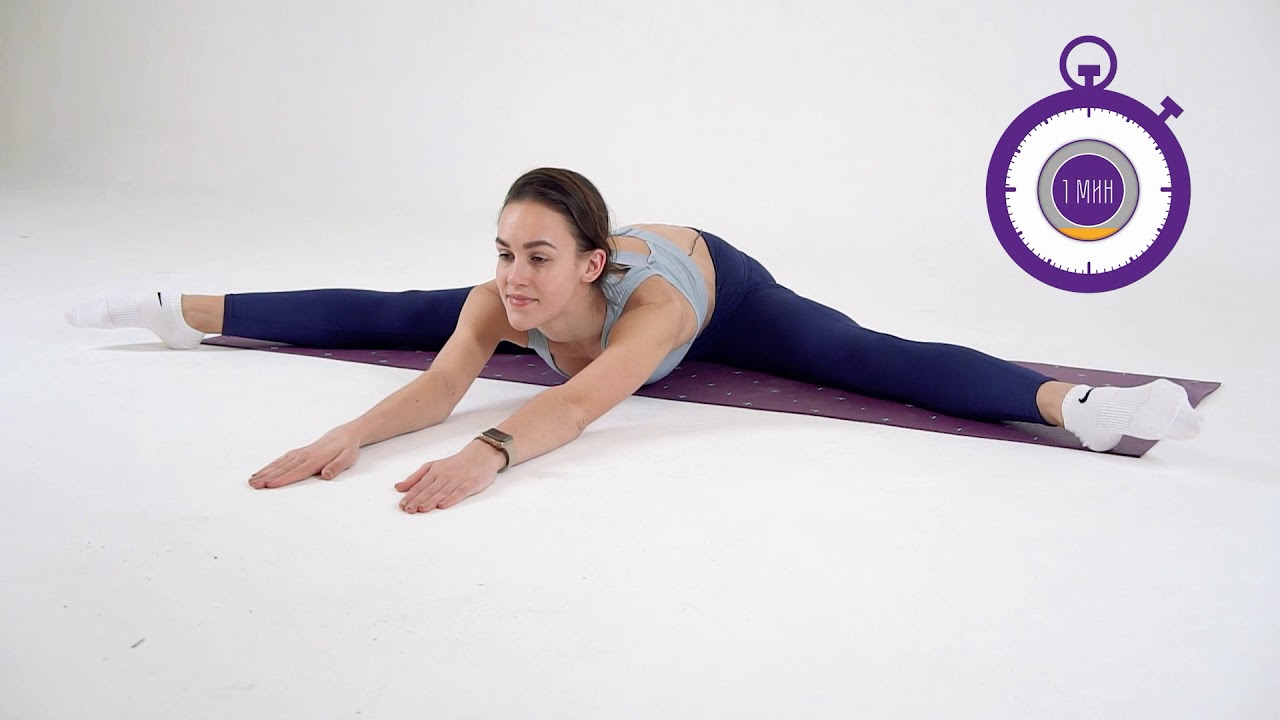 9. Дыхательная гимнастика
Делаем 60 вдохов-выдохов в течение 1 минуты.
Упражнение выполняется медленно, дыхание плавное и незаметное. Неполный вдох, задержка дыхания, мысленно отсчет «раз». Далее неполный выдох, задержка дыхания и снова отсчет «раз». Затем добавляем счет (раз-два, раз-два-три и т. д.) Смысл в том, чтобы постепенно увеличивать время цикла «вдох — выдох» за счет продолжительности паузы между предыдущим и последующим дыхательным циклом.

Дыхательная гимнастика способствует укреплению иммунитета. Дело в том, что в результате таких упражнений происходит выброс в кровяное русло дополнительных эритроцитов, улучшается кровоснабжение тканей и доставка кислорода в клетки. Следствием этого является повышение умственной и физической работоспособности, сопротивляемости организма, его адаптационных возможностей, устойчивость к вредным факторам окружающей среды.
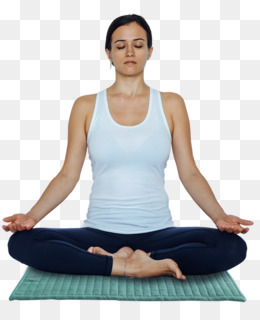 Благодаря этому простому, но эффективному комплексу вы сможете зарядить организм энергией и активностью, что благотворно повлияет на ваше здоровье и все аспекты вашей жизни.